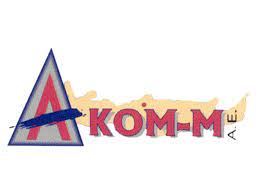 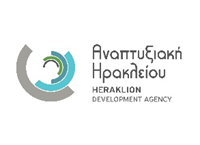 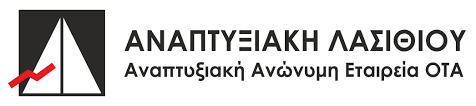 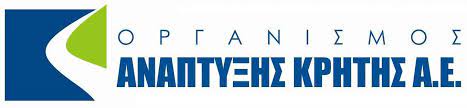 ΤΑΠΤοΚ ΑΛΙΕΙΑΣ ΚΡΗΤΗΣ 2021-2027
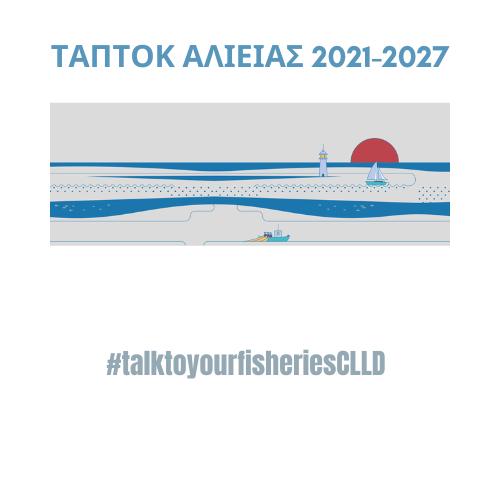 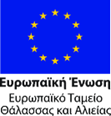 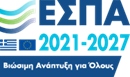 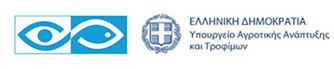 Με τη συγχρηματοδότηση του Ευρωπαϊκού Ταμείου Θάλασσας, Αλιείας και Υδατοκαλλιέργειας (ΕΤΘΑΥ)
ΚΟΙΝΗ ΑΛΙΕΥΤΙΚΗ ΠΟΛΙΤΙΚΗΠΡΟΓΡΑΜΜΑ ΑΛΙΕΙΑ, ΥΔΑΤΟΚΑΛΛΙΕΡΓΕΙΑ & ΘΑΛΑΣΣΑ (ΠΑΛΥΘ) 2021-2027
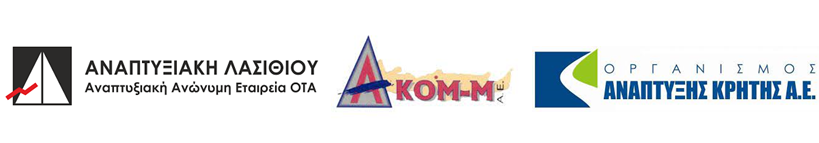 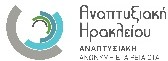 Το αναπτυξιακό όραμα που τίθεται στο πλαίσιο του προγράμματος συνοψίζεται στο εξής:

«Μετάβαση σε μια ανθεκτική, ανταγωνιστική και περιβαλλοντικά φιλική αλιεία και υδατοκαλλιέργεια, αρμονικά ενταγμένων στο πλαίσιο της κυκλικής και ενεργειακά αποδοτικής οικονομίας, με έμφαση στη γνώση, την καινοτομία και την αξιοποίηση της τεχνολογικής ανάπτυξης, και την ενδυνάμωση των τοπικών κοινωνιών ώστε να επωφελούνται από τις ευκαιρίες που προσφέρει η βιώσιμη γαλάζια οικονομία».
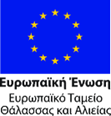 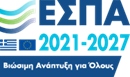 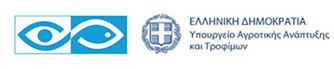 Με τη συγχρηματοδότηση του Ευρωπαϊκού Ταμείου Θάλασσας, Αλιείας και Υδατοκαλλιέργειας (ΕΤΘΑΥ)
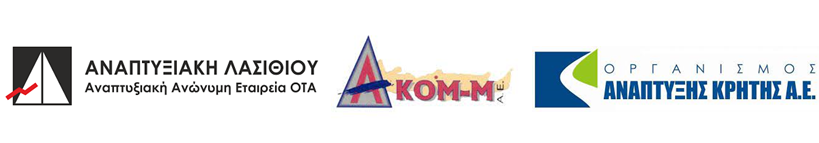 ΠΑΛΥΘ 2021-2027ΠΡΟΤΕΡΑΙΟΤΗΤΑ 3 “ΠΡΟΩΘΗΣΗ ΜΙΑΣ ΒΙΩΣΙΜΗΣ ΓΑΛΑΖΙΑΣ ΟΙΚΟΝΟΜΙΑΣ”
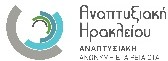 Οι στόχοι που τίθενται στο πλαίσιο της Προτεραιότητας 3 του ΠΑΛΥΘ 2021-2027 είναι: 
 Αύξηση της ανθεκτικότητας και ενίσχυση της τοπικής οικονομίας στοχευμένων περιοχών με γνώμονα τη γαλάζια ανάπτυξη και την ανάπτυξη μηχανισμών διακυβέρνησης σε τοπικό επίπεδο.

 Προώθηση του καινοτόμου και έξυπνου μετασχηματισμού του τοπικού παραγωγικού συστήματος με την ενίσχυση και διαφοροποίηση της τοπικής παραγωγής στη βάση της έξυπνης εξειδίκευσης.

 Ενδυνάμωση της νησιωτικής και παράκτιας επιχειρηματικότητας και των τοπικών συνεργατικών σχημάτων.

 Ανάπτυξη και εφαρμογή νέων ιδεών που αντιμετωπίζουν κοινωνικές ανάγκες, προωθούν την ένταξη και ωφελούν την τοπική κοινωνία ενισχύοντας την ικανότητά της να δρα.
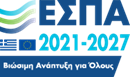 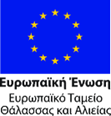 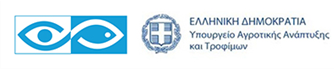 Με τη συγχρηματοδότηση του Ευρωπαϊκού Ταμείου Θάλασσας, Αλιείας και Υδατοκαλλιέργειας (ΕΤΘΑΥ)
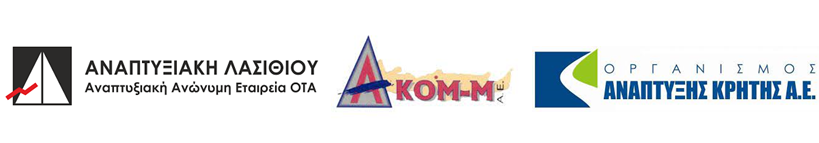 ΝΕΑ ΠΡΟΣΚΛΗΣΗ ΤΑΠΤοΚ ΑΛΙΕΙΑΣ 2021 - 2027
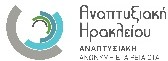 1η Πρόσκληση για την επιλογή στρατηγικών τοπικής ανάπτυξης με πρωτοβουλία τοπικών κοινοτήτων (ΤΑΠΤοΚ) ΑΛΙΕΙΑΣ 2021-2027 

Σκοπός πρόσκλησης: η επιλογή μέχρι 14 ΟΤΔ - περιοχών - στρατηγικών  στη Χώρα
Αρμόδιος Φορέας: Υπουργείο Αγροτικής Ανάπτυξης & Τροφίμων – Ειδική Υπηρεσία Διαχείρισης Προγράμματος «Αλιεία, υδατοκαλλιέργεια & Θάλασσα» 

Προϋπολογισμός: 71,3εκ.€
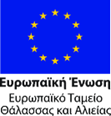 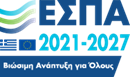 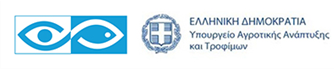 Με τη συγχρηματοδότηση του Ευρωπαϊκού Ταμείου Θάλασσας, Αλιείας και Υδατοκαλλιέργειας (ΕΤΘΑΥ)
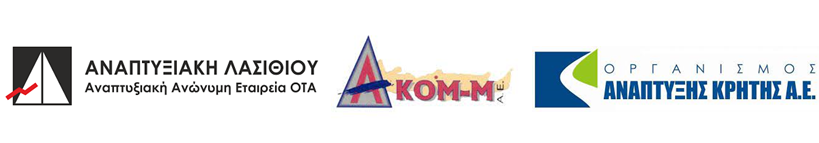 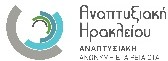 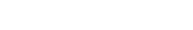 ΤΑΠΤοΚ ΑΛΙΕΙΑΣ ΚΡΗΤΗΣ 2021 - 2027
ΔΙΑΒΟΥΛΕΥΣΗ ΓΙΑ:

Την Περιοχή Παρέμβασης του Προγράμματος
Το Επίπεδο Λήψης Αποφάσεων (ΕΔΠ) / Εταιρική σχέση
Τις ανάγκες της περιοχής παρέμβασης 
Tην ιεράρχηση αναγκών της περιοχής
Τη	διαμόρφωση της τοπικής στρατηγικής
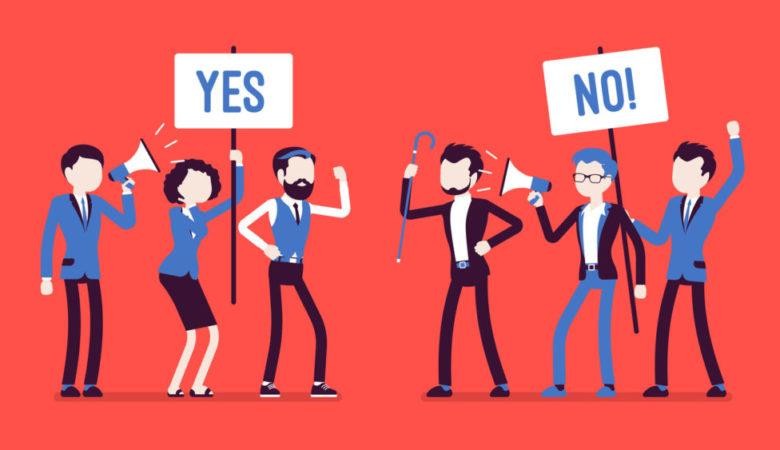 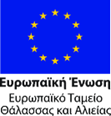 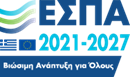 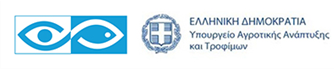 Με τη συγχρηματοδότηση του Ευρωπαϊκού Ταμείου Θάλασσας, Αλιείας και Υδατοκαλλιέργειας (ΕΤΘΑΥ)
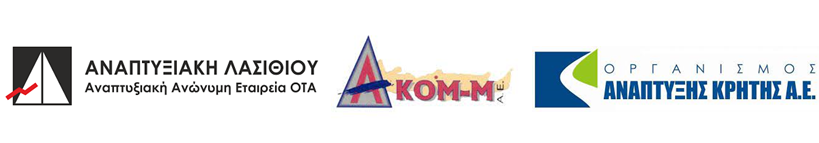 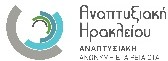 ΤΑΠΤοΚ ΑΛΙΕΙΑΣ ΚΡΗΤΗΣ 2021 - 2027
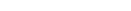 I. Περιοχή Παρέμβασης του προγράμματος
Έκταση: Αλιευτικές ζώνες έως 6.638 τ.χλμ.
Συνοχή (γεωγραφική, οικονομική, κοινωνική) 
Πληθυσμός: 30.000 – 250.000 κάτοικοι
Εξάρτηση από την αλιεία και την υδατοκαλλιέργεια


Εύρος παράκτιας ζώνης: Για ηπειρωτικές περιοχές και μεγάλα νησιά, η παράκτια ζώνη να μην υπερβαίνει τα 10χλμ από την ακτή ή από όριο λιμνοθάλασσας, λίμνης ή ποταμού (μέτρηση σε ευθεία γραμμή)

Εξαιρούνται πόλεις άνω των 40.000 κατοίκων. Επιτρέπονται μόνο δράσεις σχετικές με τον αλιευτικό τομέα.
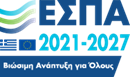 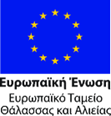 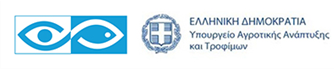 Με τη συγχρηματοδότηση του Ευρωπαϊκού Ταμείου Θάλασσας, Αλιείας και Υδατοκαλλιέργειας (ΕΤΘΑΥ)
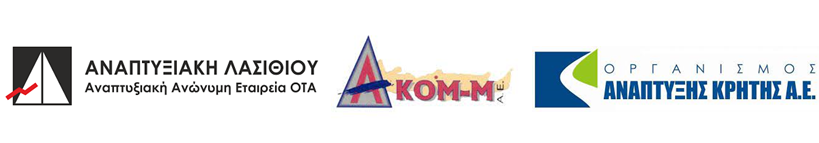 ΤΑΠΤοΚ ΑΛΙΕΙΑΣ ΚΡΗΤΗΣ 2021 - 2027
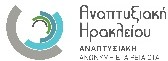 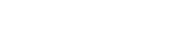 I. Περιοχή Παρέμβασης του προγράμματος
ΜΙΑ ΠΡΟΤΕΙΝΟΜΕΝΗ ΠΕΡΙΟΧΗ ΠΑΡΕΜΒΑΣΗΣ ΓΙΑ ΤΟ ΣΥΝΟΛΟ ΤΗΣ ΚΡΗΤΗΣ
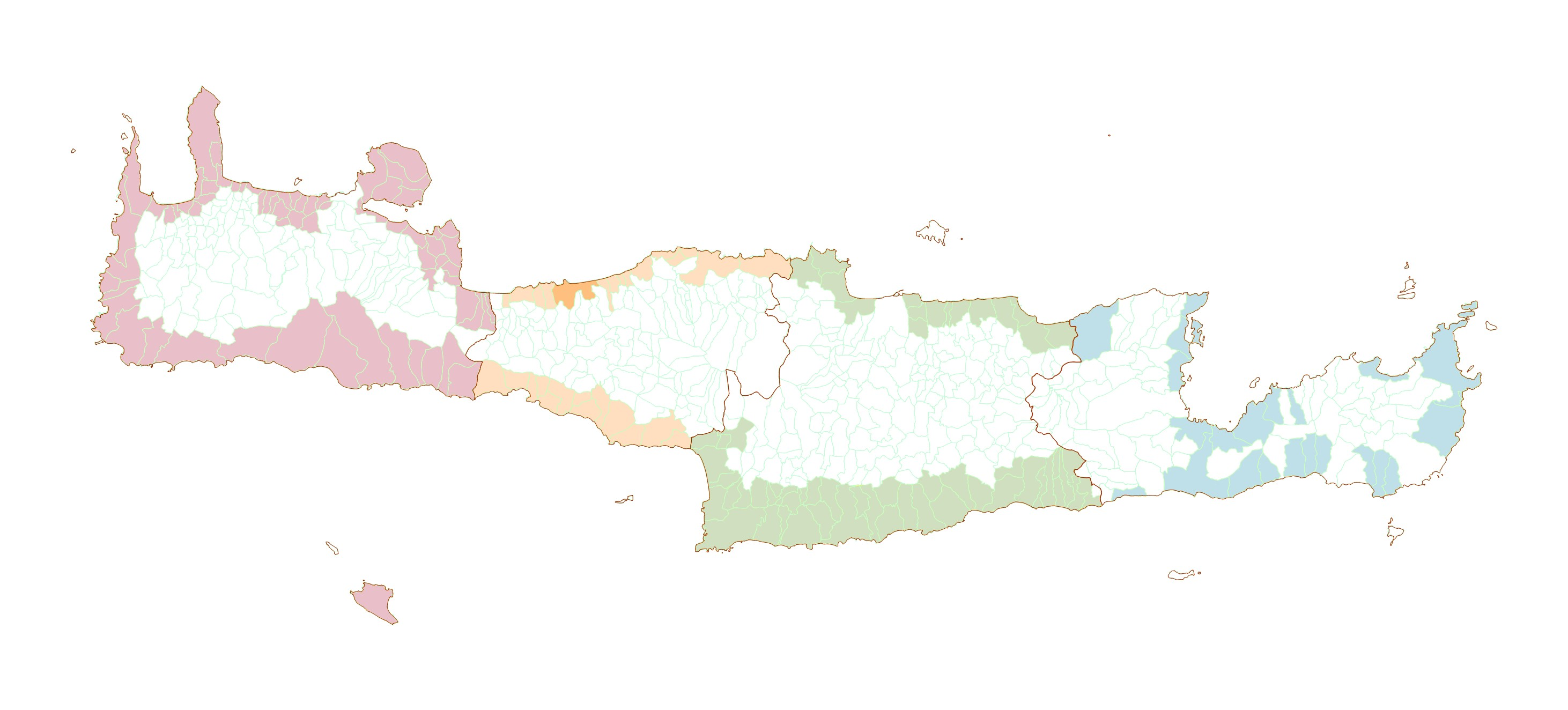 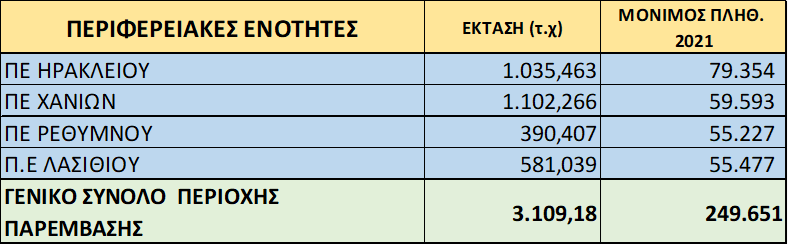 ΤΑΠΤοΚ ΑΛΙΕΙΑΣ ΚΡΗΤΗΣ 2021 - 2027
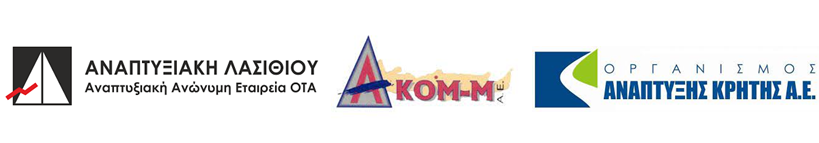 ΠΕ ΗΡΑΚΛΕΙΟΥ
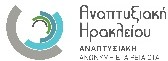 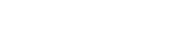 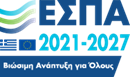 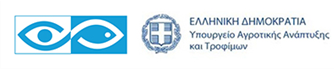 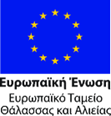 Με τη συγχρηματοδότηση του Ευρωπαϊκού Ταμείου Θάλασσας, Αλιείας και Υδατοκαλλιέργειας (ΕΤΘΑΥ)
ΤΑΠΤοΚ ΑΛΙΕΙΑΣ ΚΡΗΤΗΣ 2021 - 2027
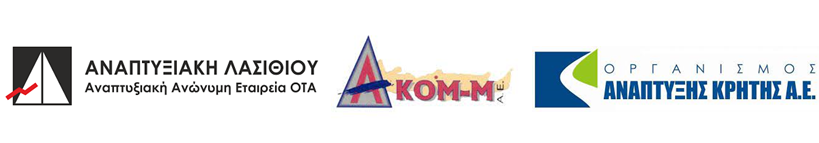 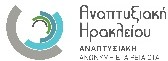 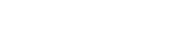 ΠΕ ΧΑΝΙΩΝ
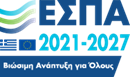 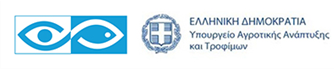 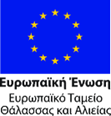 Με τη συγχρηματοδότηση του Ευρωπαϊκού Ταμείου Θάλασσας, Αλιείας και Υδατοκαλλιέργειας (ΕΤΘΑΥ)
ΤΑΠΤοΚ ΑΛΙΕΙΑΣ ΚΡΗΤΗΣ 2021 - 2027
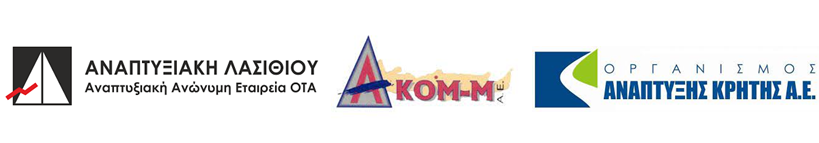 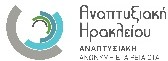 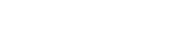 ΠΕ ΡΕΘΥΜΝΟΥ
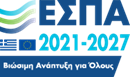 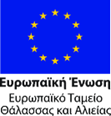 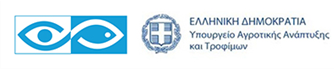 Με τη συγχρηματοδότηση του Ευρωπαϊκού Ταμείου Θάλασσας, Αλιείας και Υδατοκαλλιέργειας (ΕΤΘΑΥ)
ΤΑΠΤοΚ ΑΛΙΕΙΑΣ ΚΡΗΤΗΣ 2021 - 2027
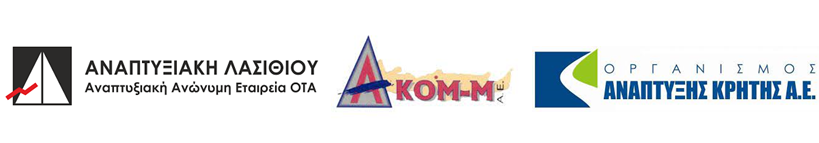 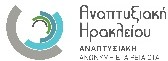 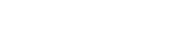 ΠΕ ΛΑΣΙΘΙΟΥ
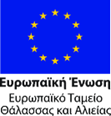 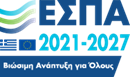 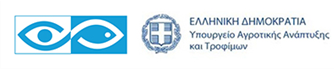 Με τη συγχρηματοδότηση του Ευρωπαϊκού Ταμείου Θάλασσας, Αλιείας και Υδατοκαλλιέργειας (ΕΤΘΑΥ)
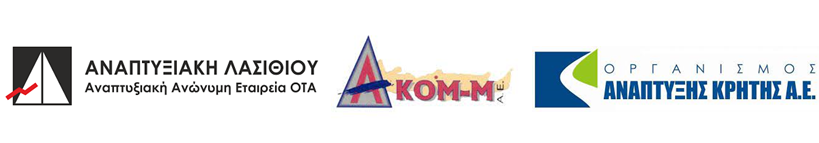 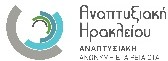 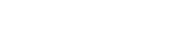 ΤΑΠΤοΚ ΑΛΙΕΙΑΣ ΚΡΗΤΗΣ 2021 - 2027
II. Επίπεδο Λήψης Αποφάσεων (ΕΔΠ) / Εταιρική σχέση
Το επίπεδο λήψης αποφάσεων/ΕΔΠ πρέπει να αποτελείται από εκπροσώπους δημόσιων και  ιδιωτικών τοπικών κοινωνικοοικονομικών/περιβαλλοντικών συμφερόντων, στην οποία ούτε ο  δημόσιος τομέας ούτε καμία ενιαία ομάδα συμφερόντων δεν αντιπροσωπεύει ποσοστό άνω του  49% των δικαιωμάτων ψήφου και να προτείνονται μέσω της «από κάτω προς τα επάνω»  προσέγγισης ως προϊόν διαβούλευσης με τους αντιπροσωπευτικούς φορείς της περιοχής και τον  τοπικό πληθυσμό.
Περιορισμοί:
Υποχρεωτική εκπροσώπηση αλιευτικού τομέα τουλάχιστον 10%.
Συμμετοχή ενός μέλους υπο-εκπροσωπούμενου φύλου και ενός νέου (<40ετών)
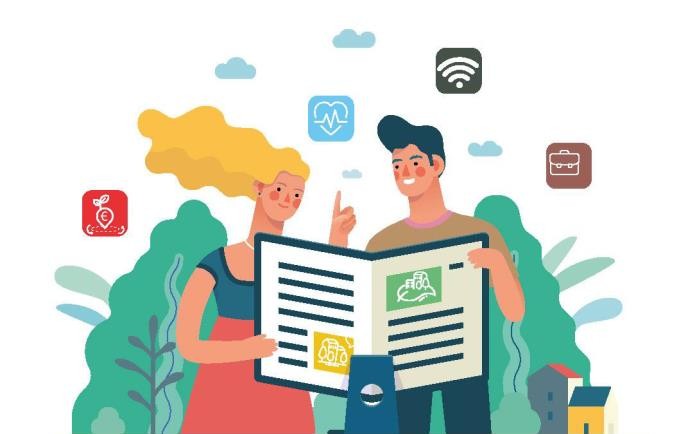 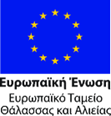 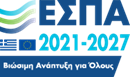 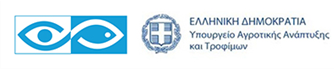 Με τη συγχρηματοδότηση του Ευρωπαϊκού Ταμείου Θάλασσας, Αλιείας και Υδατοκαλλιέργειας (ΕΤΘΑΥ)
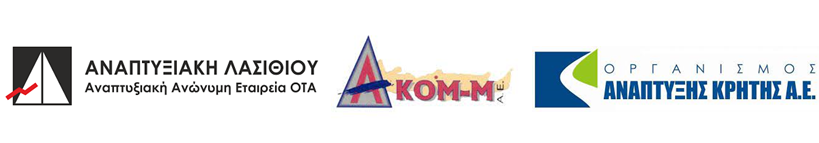 ΤΑΠΤοΚ ΑΛΙΕΙΑΣ ΚΡΗΤΗΣ 2021 - 2027
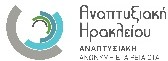 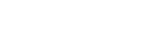 II. Επίπεδο Λήψης Αποφάσεων (ΕΔΠ) / Εταιρική σχέση
Στην ΕΔΠ προτείνεται να είναι 11μελής με εκπροσώπους από:
Τους συνεργαζόμενους Αναπτυξιακούς φορείς των τεσσάρων νομών   (Οργανισμός Ανάπτυξης Κρήτης , Αναπτυξιακό Κέντρο Ορεινού Μυλοποτάμου – Μαλεβιζίου, Αναπτυξιακή Ηρακλείου, Αναπτυξιακή Λασιθίου) 
Την Περιφέρεια Κρήτης
Δύο Αλιευτικούς Φορείς (Ελούντα & Ρέθυμνο) 
Έναν Περιβαλλοντικό φορέα (ΙΝΣΠΕΕ) 
Έναν Εμπορικό φορέα (Αναπτυξιακός Σύλλογος Γυναικών Επιχειρηματιών Κρήτης) 
Δύο Κοινωνικούς Φορείς (Σύμπραξη φορέων Χανίων & «ΤΟ ΜΕΛΛΟΝ»)
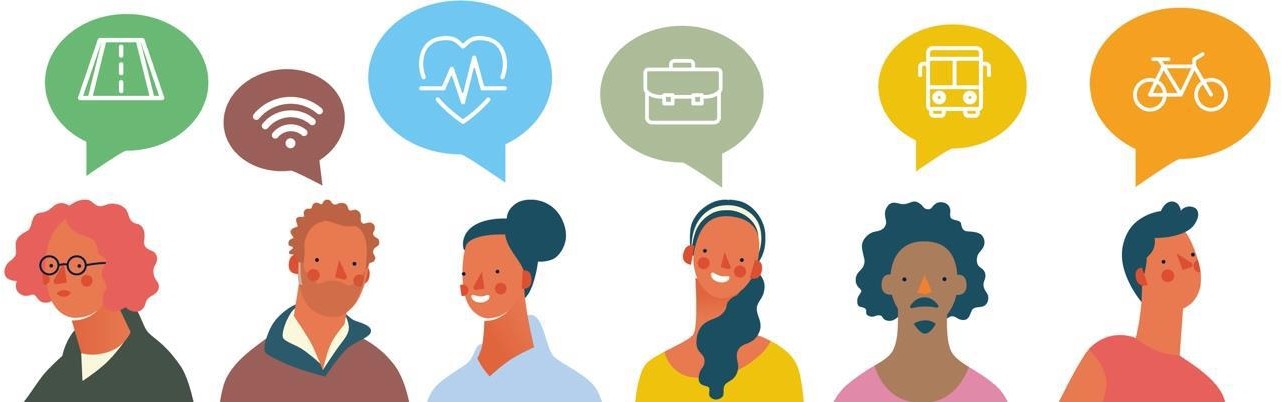 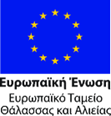 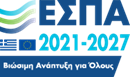 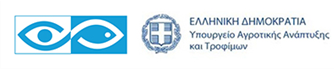 Με τη συγχρηματοδότηση του Ευρωπαϊκού Ταμείου Θάλασσας, Αλιείας και Υδατοκαλλιέργειας (ΕΤΘΑΥ)
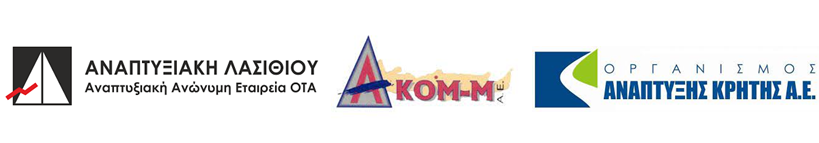 ΤΑΠΤοΚ ΑΛΙΕΙΑΣ ΚΡΗΤΗΣ 2021 - 2027
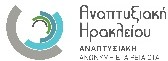 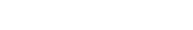 ΙΙΙ. Ανάγκες της περιοχής
Εξέταση πολλών και διακριτών παραμέτρων:
Υπάρχουσα κατάσταση αλιείας & υδατοκαλλιέργειας
Παράκτια επιχειρηματικότητα 
Διάρθρωση της οικονομίας
Κοινωνικές ανάγκες 
Απασχόληση, ανεργία
Δημογραφική σύνθεση, γήρανση πληθυσμού
Προσβασιμότητα
Θέματα διακυβέρνησης
Γαλάζια ανάπτυξη
Κλιματική αλλαγή 
Κυκλική οικονομία κτλ
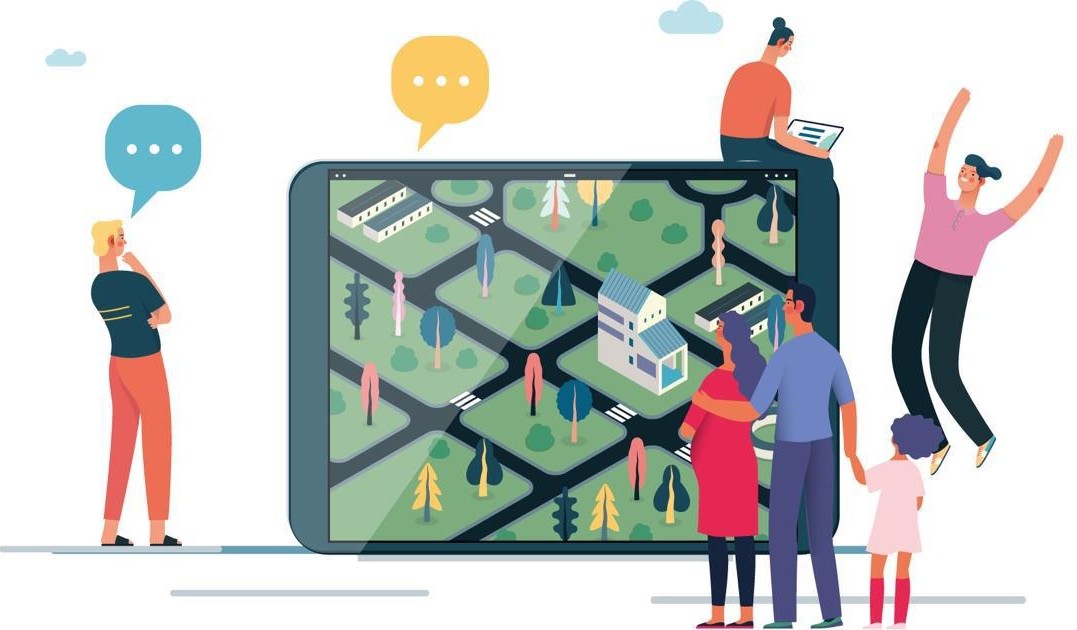 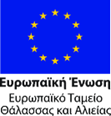 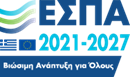 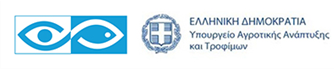 Με τη συγχρηματοδότηση του Ευρωπαϊκού Ταμείου Θάλασσας, Αλιείας και Υδατοκαλλιέργειας (ΕΤΘΑΥ)
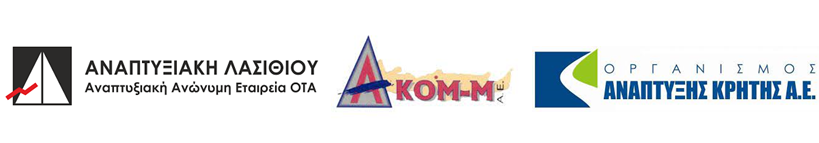 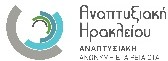 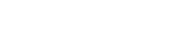 ΤΑΠΤοΚ ΑΛΙΕΙΑΣ ΚΡΗΤΗΣ 2021 - 2027
IV. Ιεράρχηση αναγκών της περιοχής
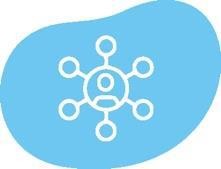 Μετά την καταγραφή των αναγκών αλλά και δυνατών και αδύνατων σημείων, των ευκαιριών και των απειλών της περιοχής (SWOT analysis), απαιτείται η ιεράρχηση αυτών η οποία και θα γίνει μέσω διαβούλευσης με τον τοπικό πληθυσμό και ειδικότερα τους τοπικούς δημόσιους και  ιδιωτικούς φορείς.
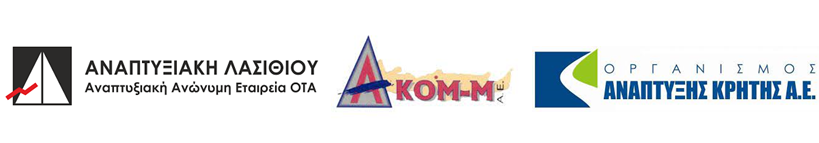 ΤΑΠΤοΚ ΑΛΙΕΙΑΣ ΚΡΗΤΗΣ 2021 - 2027
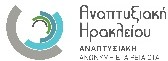 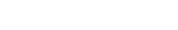 Διαμόρφωση της τοπικής στρατηγικής
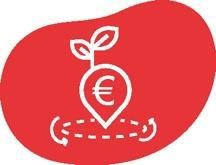 Λαμβάνοντας υπόψη:
τα αποτελέσματα της ανάλυσης SWOT για την προτεινόμενη περιοχή παρέμβασης,
τα αποτελέσματα των διαβουλεύσεων, καθώς και
την ιεράρχηση των αναγκών

θα	καθοριστούν	οι	στόχοι	του	τοπικού	προγράμματος	ΤΑΠΤοΚ ΑΛΙΕΙΑΣ ΚΡΗΤΗΣ 2021 - 2027,	καθώς	και	η στρατηγική που υιοθετείται για την επίτευξη των στόχων αυτών.
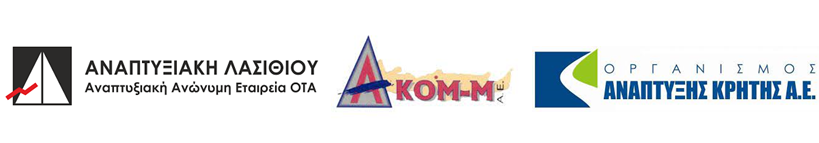 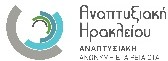 ΤΑΠΤοΚ ΑΛΙΕΙΑΣ ΚΡΗΤΗΣ 2021 - 2027
Δημόσιες επενδύσεις για την αειφόρο ανάπτυξη των αλιευτικών περιοχών & έργα συνεργασίας (έως 30% του Τ.Π.)
Δημόσιες υποδομές και παρεμβάσεις για την ανάδειξη και ενίσχυση του αλιευτικού χαρακτήρα των περιοχών και τη βελτίωση της ποιότητας ζωής.

 Δράσεις ενημέρωσης/ ευαισθητοποίησης του κοινού και των εμπλεκομένων φορέων που συνδέονται με τις περιοχές Natura 2000.

 Δράσεις αντιμετώπισης κοινωνικών αναγκών και προώθησης της ένταξης, της κοινωνικής συνοχής, της ισότητας των φύλων, της άρσης των αποκλεισμών και της παροχής ίσων ευκαιριών προς όφελος της τοπικής κοινωνίας.

 Πράξεις Συνεργασίας (με δικαιούχους τις ΟΤΔ) για στήριξη της δικτύωσης και τις συνεργασίας με άλλες τοπικές κοινότητες με παρόμοια χαρακτηριστικά για ανταλλαγή καλών πρακτικών στο πλαίσιο διατοπικών και διακρατικών συνεργασιών.
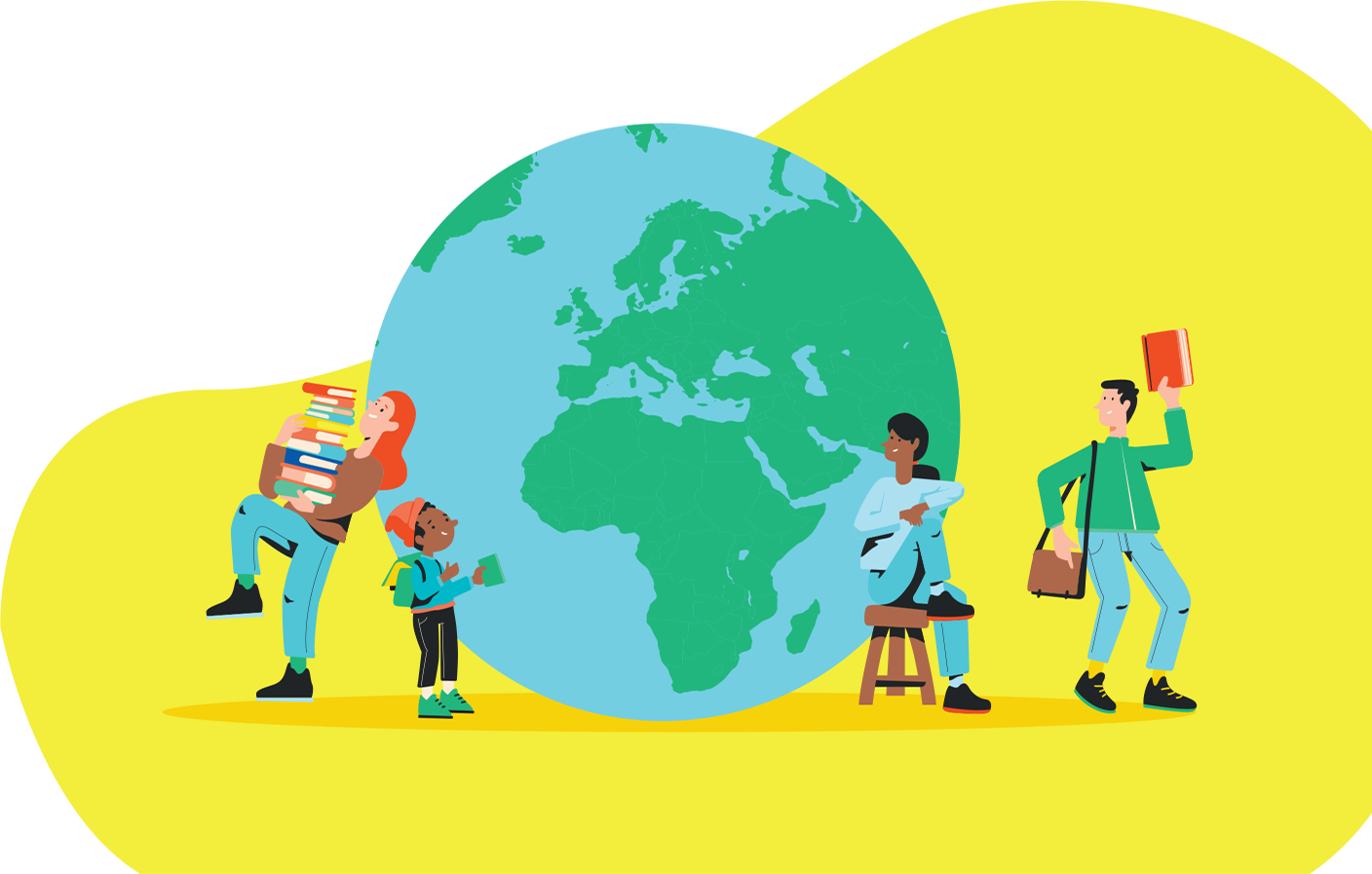 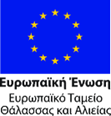 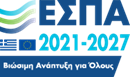 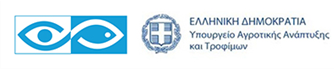 Με τη συγχρηματοδότηση του Ευρωπαϊκού Ταμείου Θάλασσας, Αλιείας και Υδατοκαλλιέργειας (ΕΤΘΑΥ)
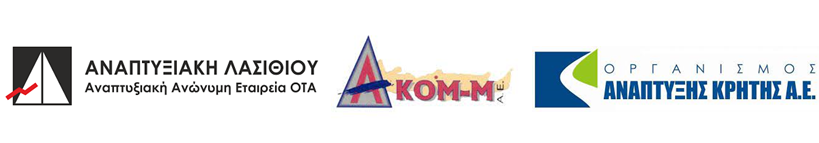 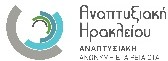 ΤΑΠΤοΚ ΑΛΙΕΙΑΣ ΚΡΗΤΗΣ 2021 - 2027
Ιδιωτικές επενδύσεις για την αειφόρο ανάπτυξη των αλιευτικών περιοχών (τουλάχιστον το 70% του Τ.Π.)
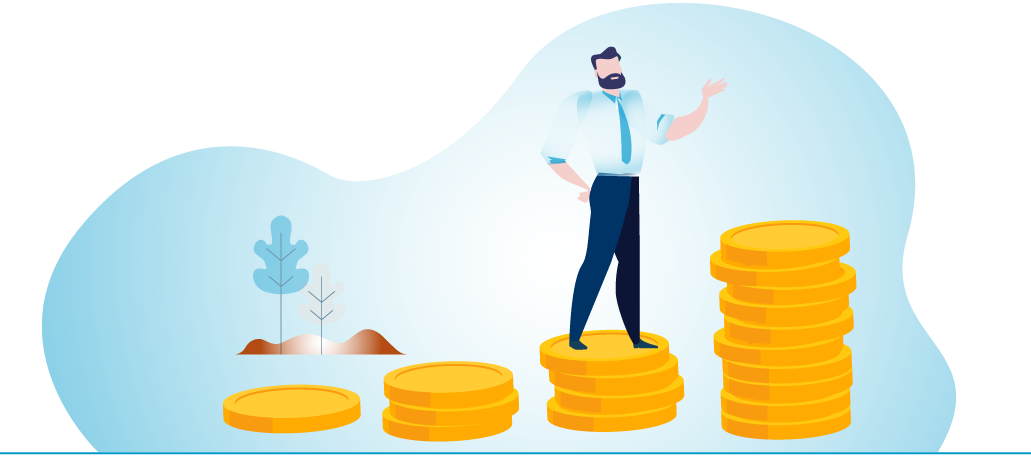 Επενδύσεις για την ενίσχυση της μικρής παράκτιας αλιείας και τη διαφοροποίηση του εισοδήματος των αλιέων.

 Επενδύσεις για την ανάπτυξη δραστηριοτήτων στο πλαίσιο των ειδικών μορφών τουρισμού σε περιοχές σημαντικής περιβαλλοντικής αξίας.

 Επενδύσεις για την υποστήριξη της τοπικής επιχειρηματικότητας, την ανάδειξη της τοπικής ταυτότητας και τη βελτίωση της ποιότητας ζωής στις αλιευτικές περιοχές.

 Δημιουργία διακλαδικών δικτύων και συνεργειών (αλιεία, εμπορία, εστίαση/ τουρισμός) για την ανάπτυξη και διάθεση πιστοποιημένων τοπικών προϊόντων (τοπικά συστήματα τροφίμων).
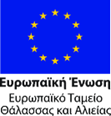 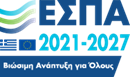 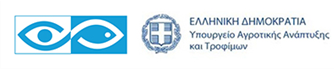 Με τη συγχρηματοδότηση του Ευρωπαϊκού Ταμείου Θάλασσας, Αλιείας και Υδατοκαλλιέργειας (ΕΤΘΑΥ)
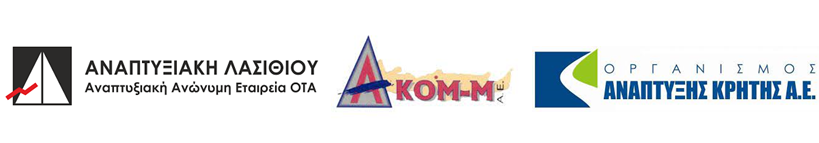 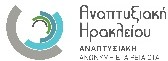 ΤΑΠΤοΚ ΑΛΙΕΙΑΣ ΚΡΗΤΗΣ 2021 - 2027
Χρηματοδοτικά όρια έργων / πράξεων:

Έως 400.000€ ανά έργο

Έως 60.000€ ανά άυλη ενέργεια, μικρή προμήθεια ή άλλες συναφείς ενέργειες.

Έως 60.000€ ανά πράξη διατοπικής / διακρατικής συνεργασίας (έως 3 έργα)

Ποσοστό στήριξης:

Έως 100% για δημόσια έργα και έργα συνεργασίας.

Για τα ιδιωτικά έργα θα καθοριστεί από την Ειδική Υπηρεσία του ΠΑΛΥΘ.
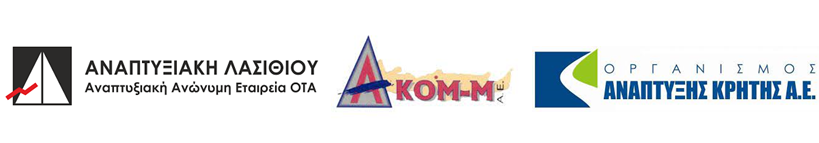 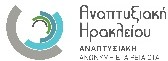 ΤΑΠΤοΚ ΑΛΙΕΙΑΣ ΚΡΗΤΗΣ 2021 - 2027
ΠΡΟΫΠΟΛΟΓΙΣΜΟΣ ΤΟΠΙΚΟΥ ΠΡΟΓΡΑΜΜΑΤΟΣ:

Η συνολική Δημόσια Δαπάνη του προτεινόμενου προγράμματος τοπικής  ανάπτυξης είναι συνάρτηση:
του τοπικού πληθυσμού,
της νησιωτικότητας της προτεινόμενης περιοχής,
του συνεργατικού σχήματος 
της βαθμολογίας που θα λάβει η πρόταση του υποψήφιου φορέα


Μέγιστη Αιτούμενη Δημόσια Δαπάνη =
(2.000.000 + προσαύξηση λόγω πληθυσμού + προσαύξηση λόγω νησιωτικότητας +  προσαύξηση λόγω σχήματος + προσαύξηση βαθμολογίας ~= 7.150.000€
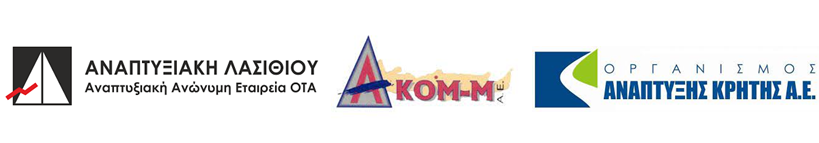 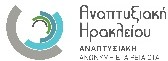 ΤΑΠΤοΚ ΑΛΙΕΙΑΣ ΚΡΗΤΗΣ 2021 – 2027Διαβούλευση
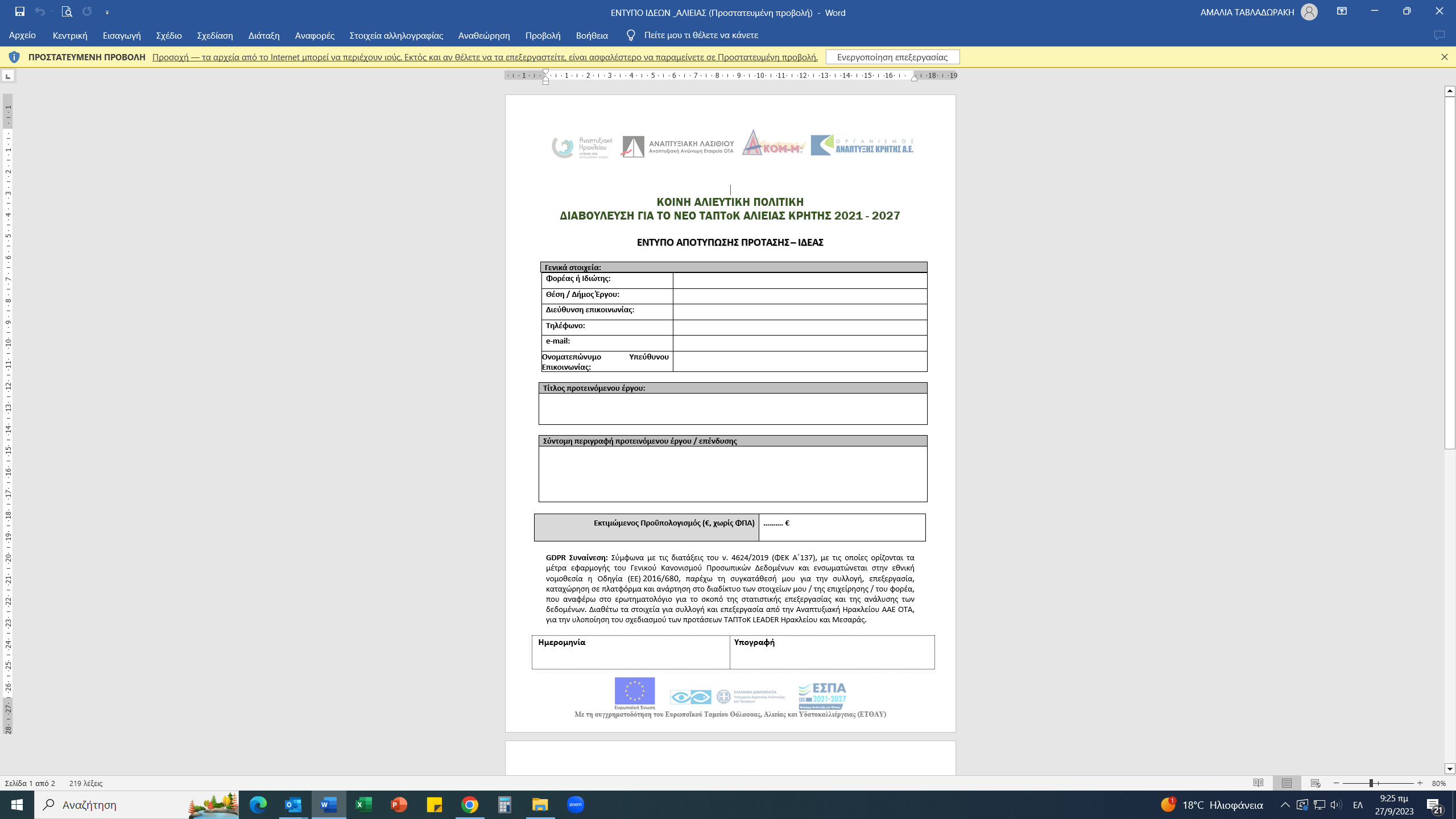 Τομεακές συναντήσεις διαβούλευσης

Ανοιχτές ενημερωτικές εκδηλώσεις ανά Νομό

Υποβολή προτάσεων 

Υποβολή επενδυτικών ιδεών  

Μέχρι 10/10/2023

Υποβολή Τοπικής Στρατηγικής μέχρι 
16/10/2023
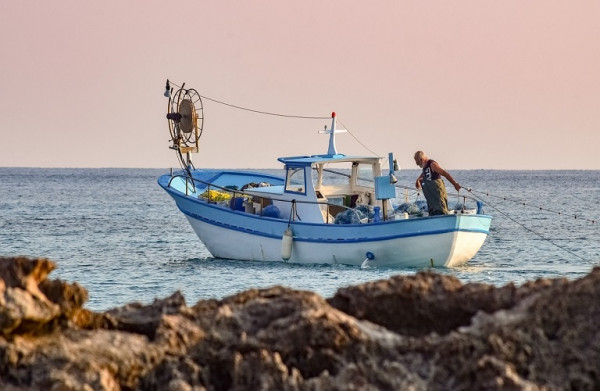 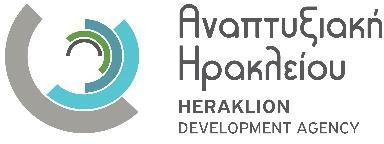 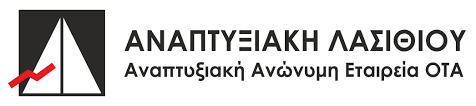 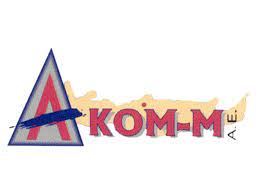 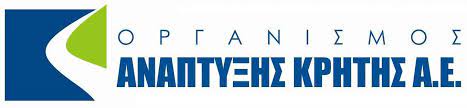 Αναπτυξιακή Ηρακλείου ΑΑΕ ΟΤΑ
τηλ. 2810.753300
www.anher.gr, info@anher.gr
Ευχαριστώ για την  προσοχή σας!
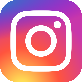 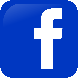 Αναπτυξιακή Ηρακλείου
@anaptixiaki_irakleiou